“How Sales and Operations Can Work
Together More Effectively”
Session 071
June 9, 2023
Welcome – we’ll be starting soon.
Overcoming the Most Common Problems
Identify the Problems
Offer 5 Strategies
The Biggest Challenge
This hasn’t been an issue before, why is it now?
I have to keep stepping in because ops doesn’t communicate.
There is no way it should take that many hours.
You already know the site.
We need better trained techs.
Our prices are too high.
They are going to leave us (because of you)
I’ve tried; nothing changes.
What Sales says…
This hasn’t been an issue before, why is it now?
We keep hitting roadblocks  because sales wasn’t clear.
There is no way we can do it in so few hours.
Where do they want it exactly?
We’d love to give more training to our techs.
Our prices are too low.
Would it be such a bad thing if they leave us?
I’ve tried; nothing changes.
What Operations says…
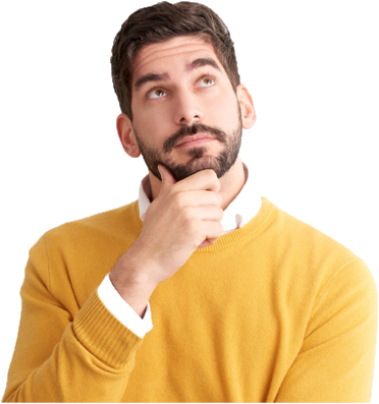 Our guys are Rockstars.
They talk everyday.
We have meetings every week.
They’re working on it.
It takes time.
It’s big ship to turn.
Our new software will fix most of this.

       and so on and so on

I’ve tried; nothing changes.
What Leadership thinks…
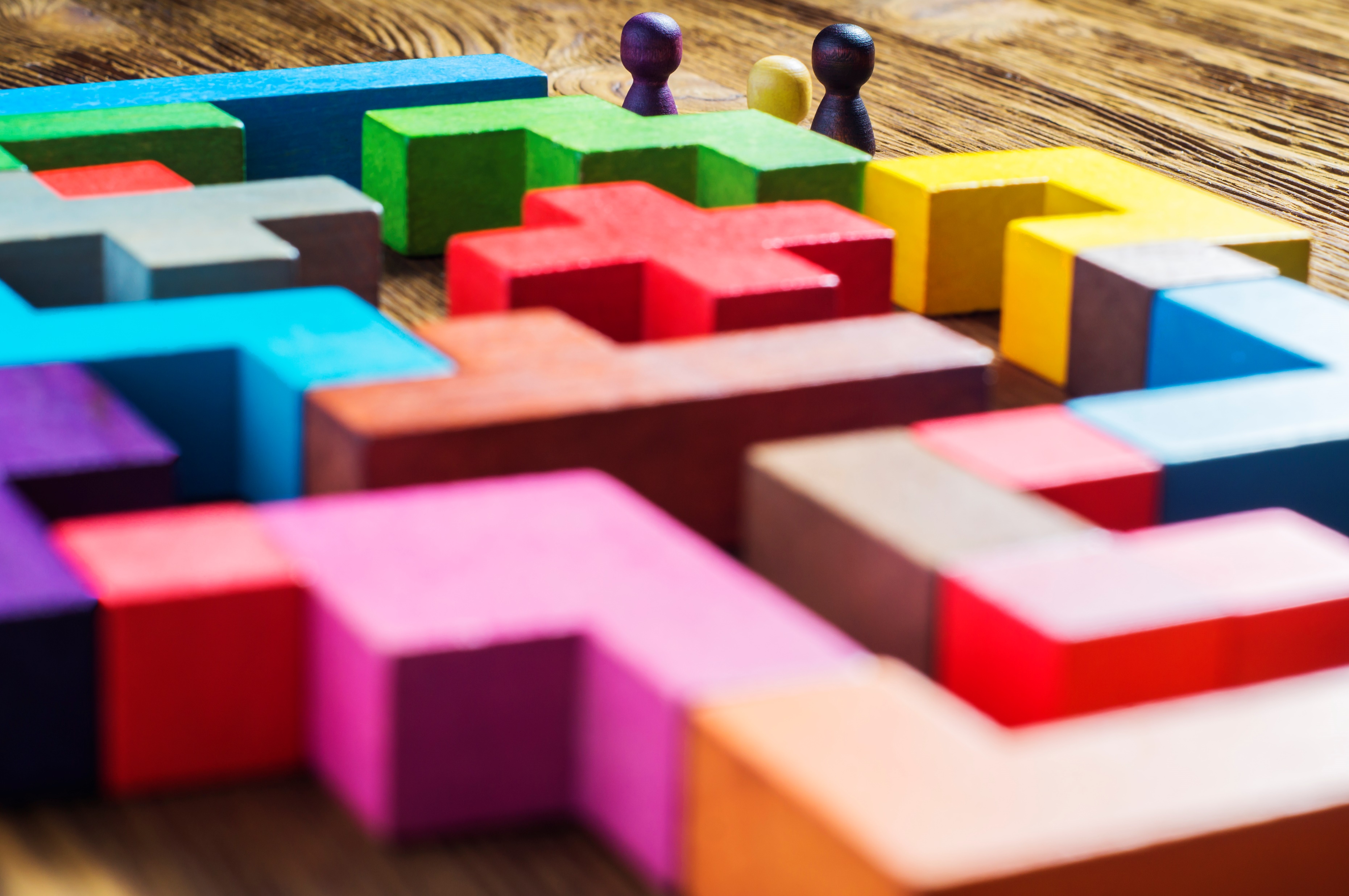 Lack of Communication
Lack of Clarity
Lack of Accountability
It always comes back to these 3 things.
5 Strategies
Establish a Shared Vision
Promote Regular Communication
Foster Cross-Departmental Collaboration
Implement (and use) Technology
Establish Shared Goals and Metrics
[Speaker Notes: #5 – #7  great ideas to offer to  operations I the roles sand responsibilities 

Kyle is very technical – prepare them to do things that they may not otherwise know/think about when they are]
Who owns it?
Establish a Shared Vision
Promote Regular Communication
Foster Cross-Departmental Collaboration
Implement (and use) Technology
Establish Shared Goals and Metrics
[Speaker Notes: #5 – #7  great ideas to offer to  operations I the roles sand responsibilities 

Kyle is very technical – prepare them to do things that they may not otherwise know/think about when they are]
Establish a Shared Vision
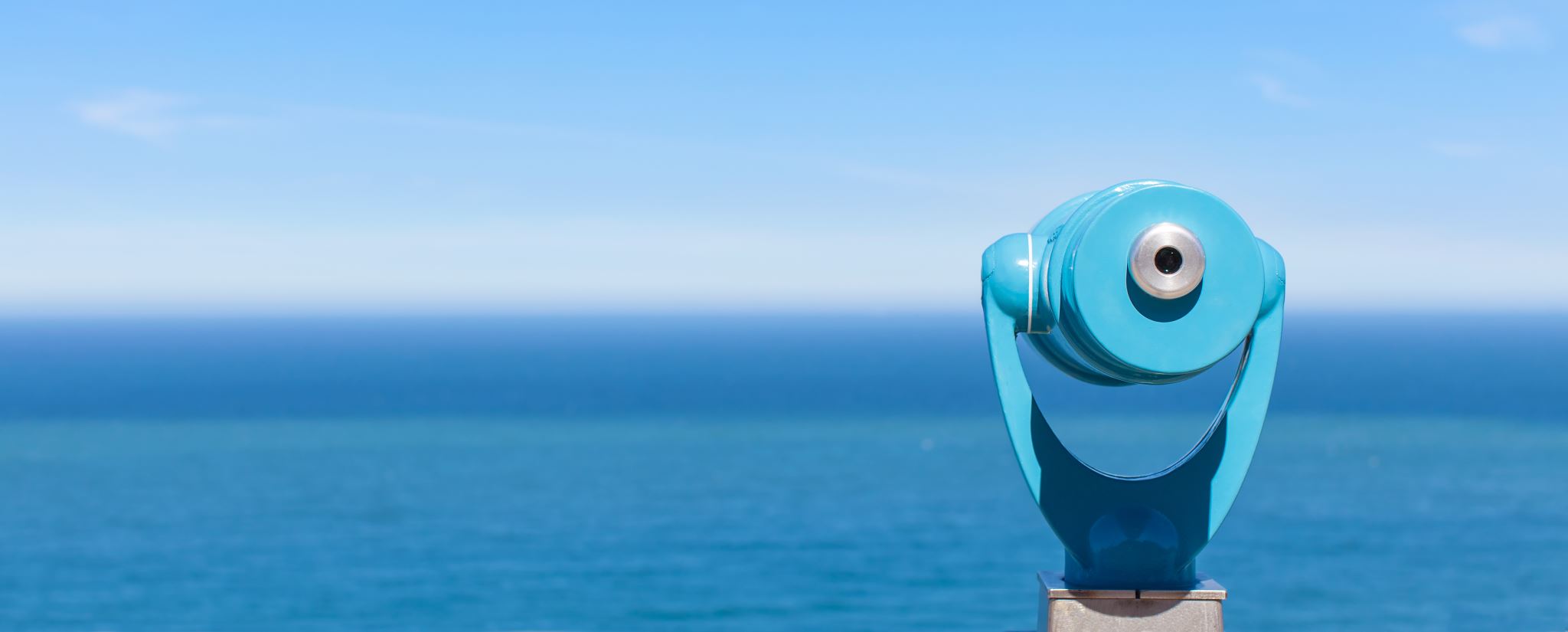 [Speaker Notes: Mending a fence]
Who owns it?
Sales Owns the Rest!
Who owns it?
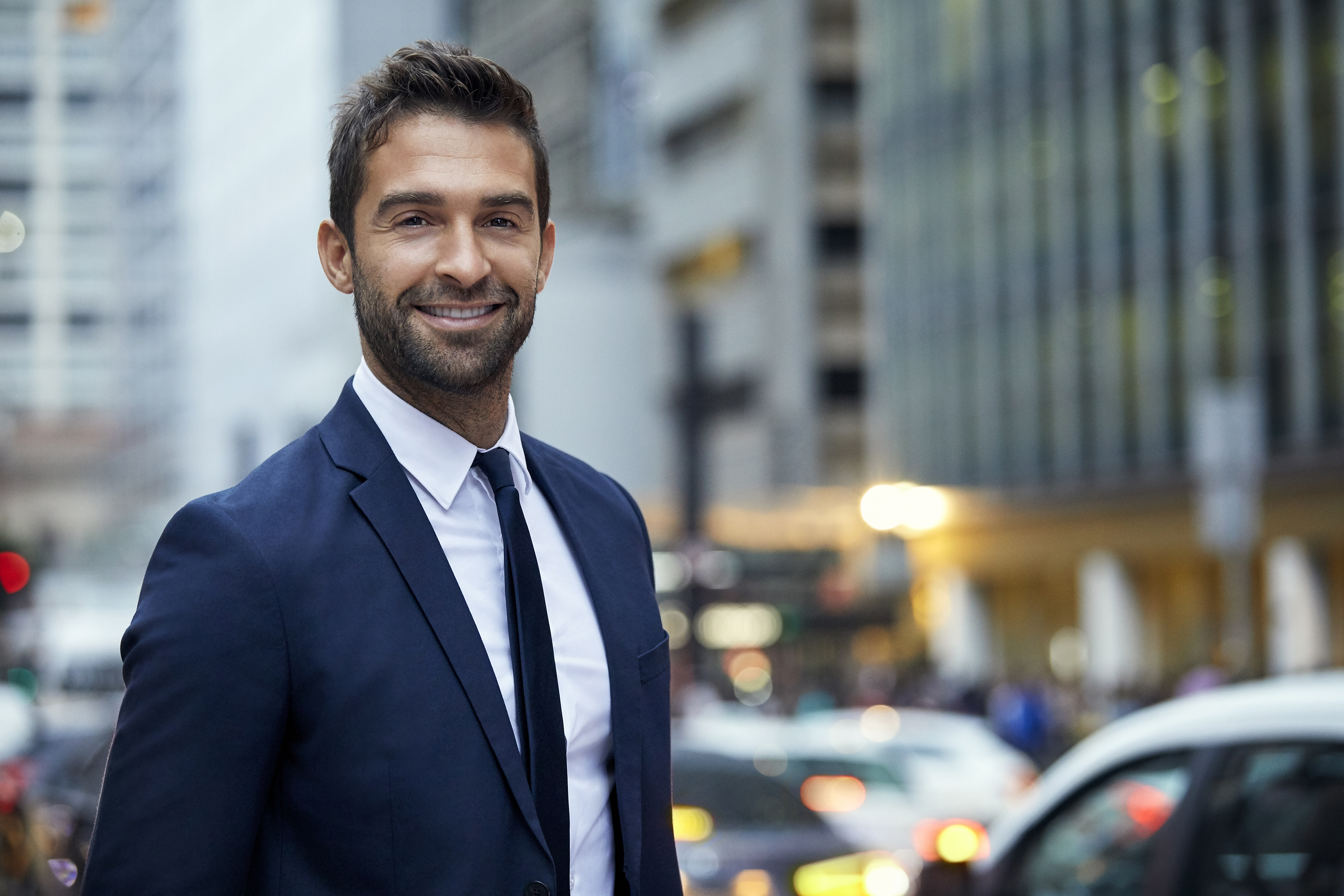 Establish a Shared Vision
Promote Regular Communication
Foster Cross-Departmental Collaboration
Implement (and use) Technology
Establish Shared KPIs
Why Me?
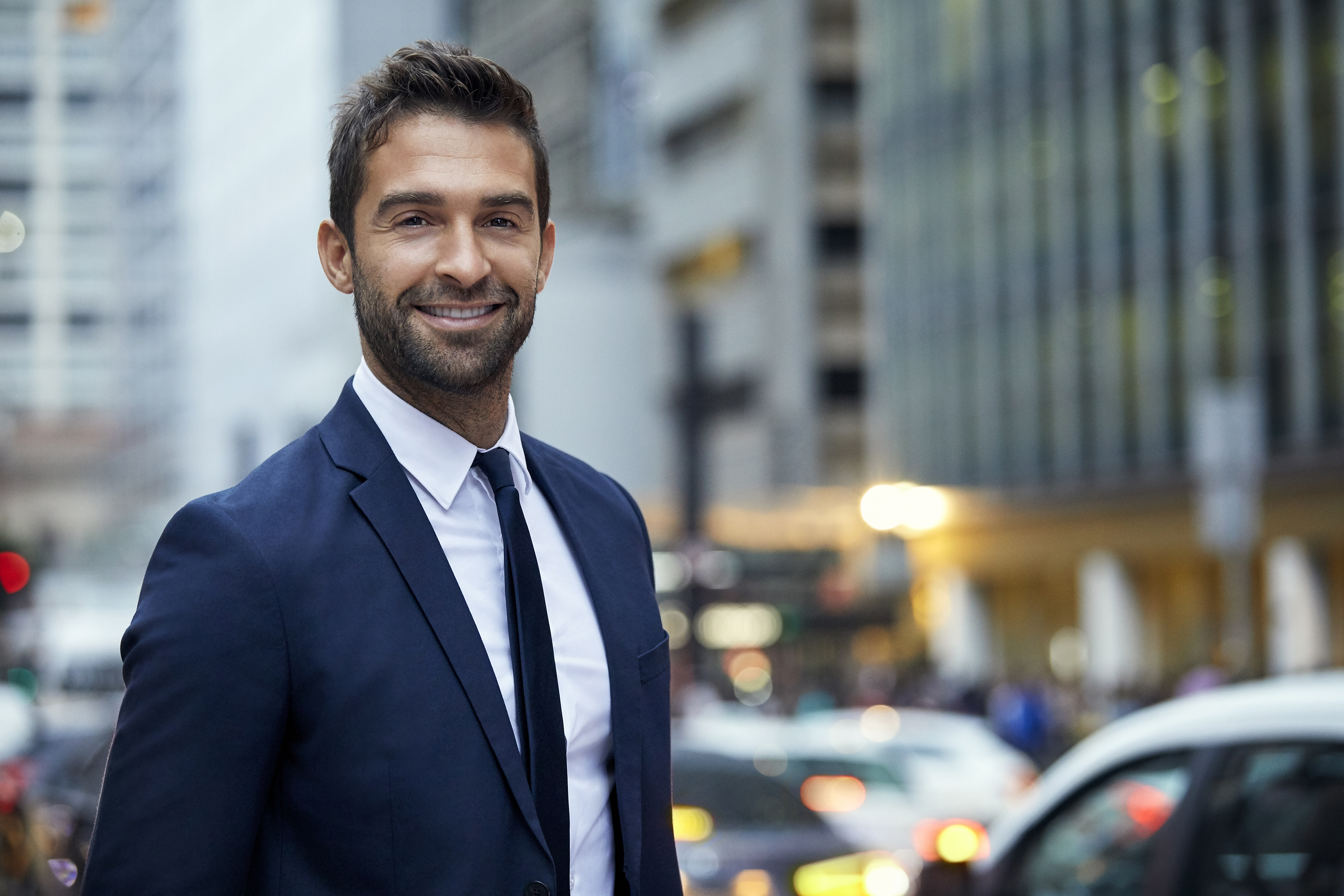 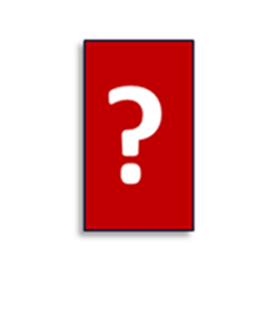 “Sales Leads the Way”
Someone has to do it.
You are built for it.
It all comes back to you in the end.
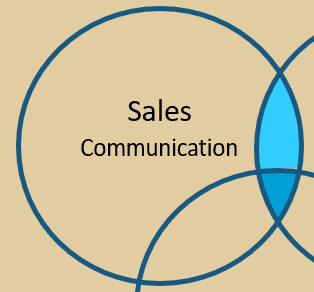 [Speaker Notes: Who is responsible for leading the way, when it comes to stopping the finger pointing between sales and operations teams?]
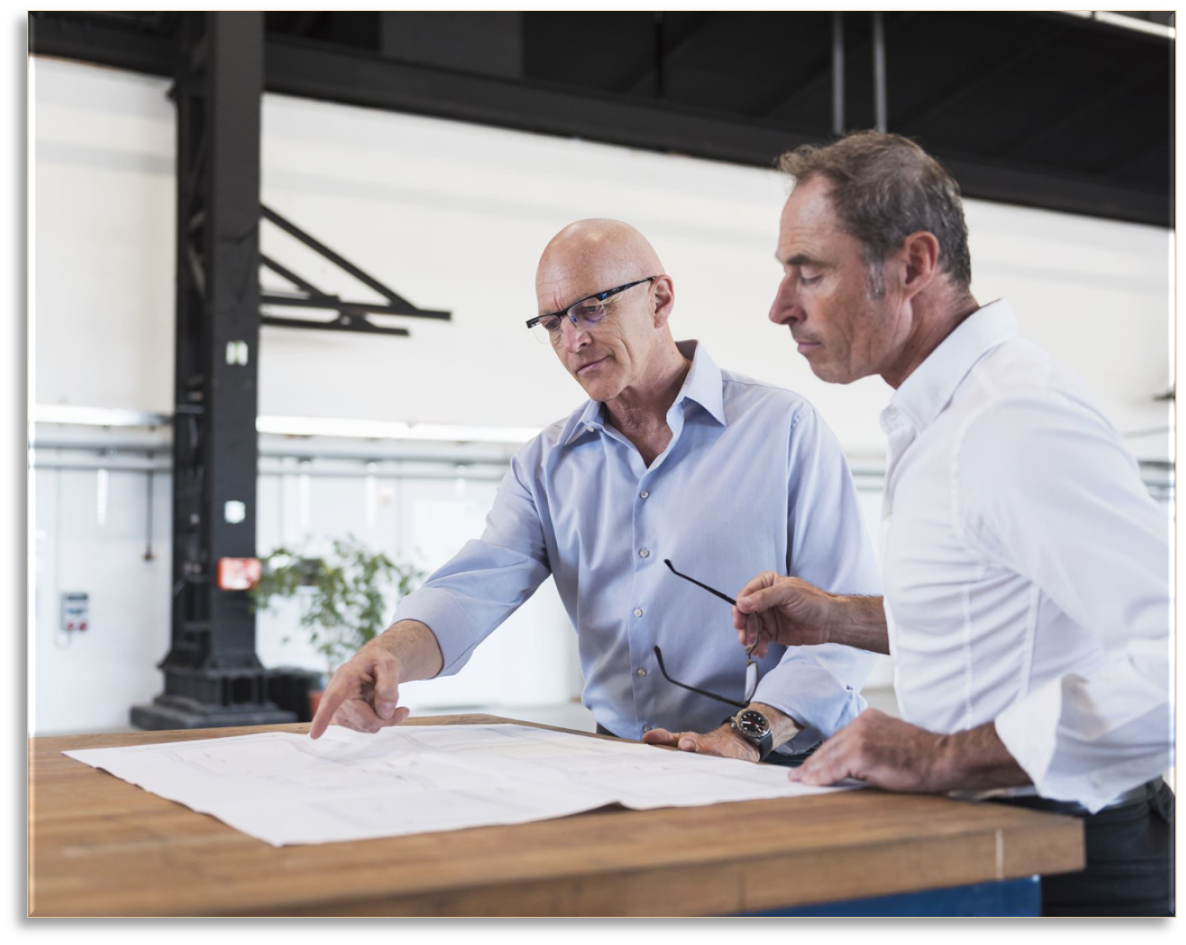 2. Promote Regular Communication
1:1 Meetings 
Weekly Hand-offs
Quarterly After-Action Reviews
[Speaker Notes: They are too busy with their current sales activities.
It’s not their responsibility to schedule them.
They feel it doesn’t make any difference in the end.
All of the above]
2. Promote Regular Communication
1:1 Meetings 
Weekly Hand-offs
Quarterly After-Action Reviews
[Speaker Notes: Advantech Story

Handoffs – pepper with questions every Friday morning – everyone is there PMs etc. present your projects.

National Accounts team – it goes through Pm and Ops Managers before it goes to the customer.

You are going to spend the time on it somewhere… better to do it upfront.]
2. Promote Regular Communication
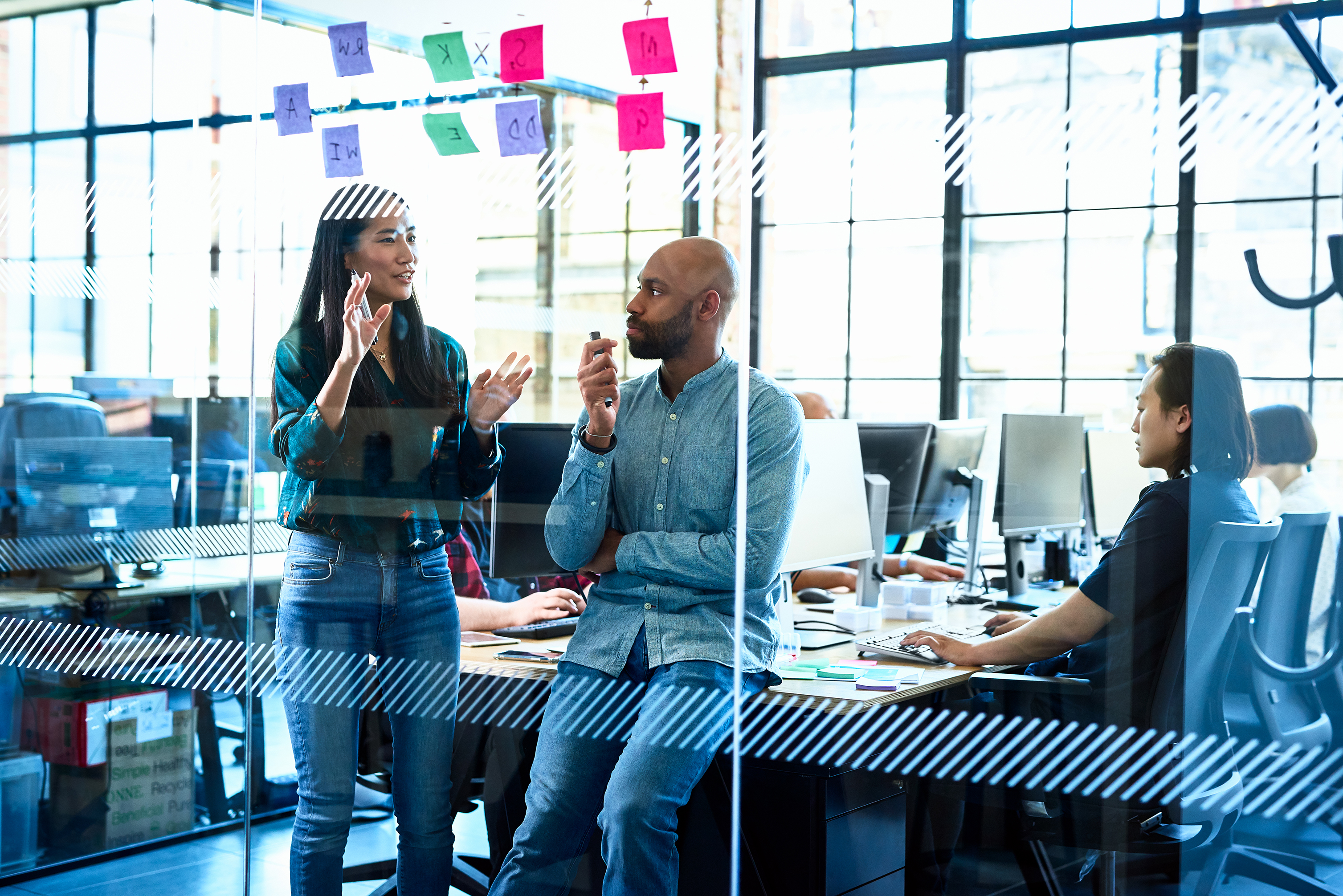 1:1 Meetings 
Weekly Hand-offs
Quarterly After-Action Reviews
[Speaker Notes: Advantech Story

Handoffs – pepper with questions every Friday morning – everyone is there PMs etc. present your projects.

National Accounts team – it goes through Pm and Ops Managers before it goes to the customer.

You are going to spend the time on it somewhere… better to do it upfront.]
3. Foster Cross-Departmental Collaboration
Invite them to the right trainings.
Attend job kick-offs and close-outs.
Mentor the techs (with permission)
Do your thing. Socialize
3. Foster Cross-Departmental Collaboration
Invite them to the right trainings.
Attend job kick-offs and close-outs.
Mentor the techs (with permission)
Do your thing. Socialize
[Speaker Notes: This approach enables employees from both departments to understand each other’s roles, challenges, and processes. By fostering empathy and building relationships, potential conflicts can be mitigated, and a spirit of cooperation can flourish.]
3. Foster Cross-Departmental Collaboration
Invite them to the right trainings.
Attend job kick-offs and close-outs.
Mentor the techs (with permission)
Do your thing. Socialize.
[Speaker Notes: Kyle is very technical – prepare them to do things that they may not otherwise know/think about when they are]
3. Foster Cross-Departmental Collaboration
Invite them to the right trainings.
Attend job kick-offs and close-outs.
Mentor the techs (with permission)
Do your thing. Socialize.
4. Implement (and use) Technology
Survey Tools
Voice to Text
CRM, Teams, HubSpot, etc.
[Speaker Notes: Mending a fence]
4. Implement (and use) Technology
Survey Tools
Voice to Text
CRM, Teams, HubSpot, etc.
[Speaker Notes: Mending a fence]
4. Implement (and use) Technology
Survey Tools
Voice to Text
CRM, Teams, HubSpot, etc.
[Speaker Notes: Mending a fence]
Who owns it?
Establish a Shared Vision
Promote Regular Communication
Foster Cross-Departmental Collaboration
Implement (and use) Technology
Establish Shared Goals and Metrics
You do, BUT Ops does it.
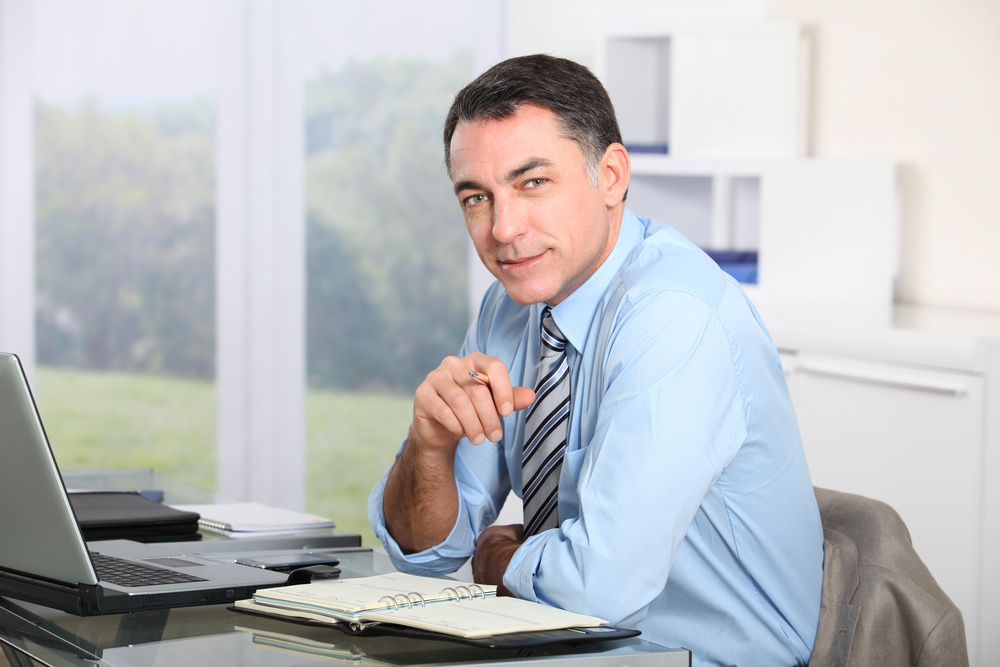 They are built for it.
They fix things.
They are responsible for delivering, for you.
Data, Data, Data.
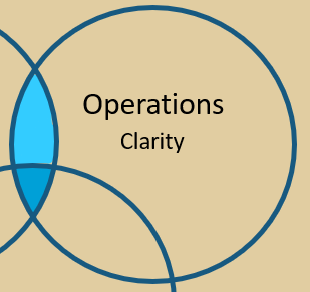 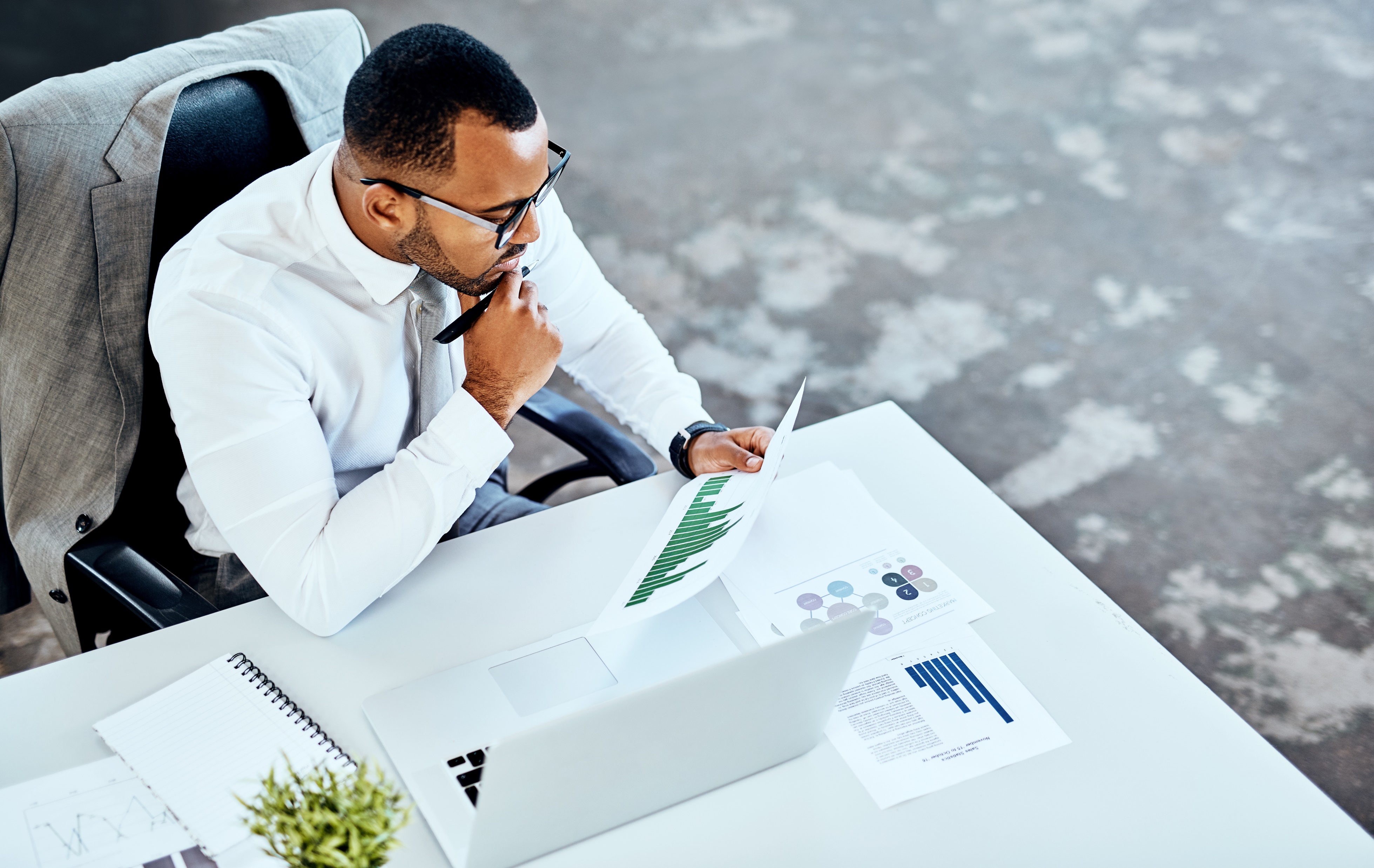 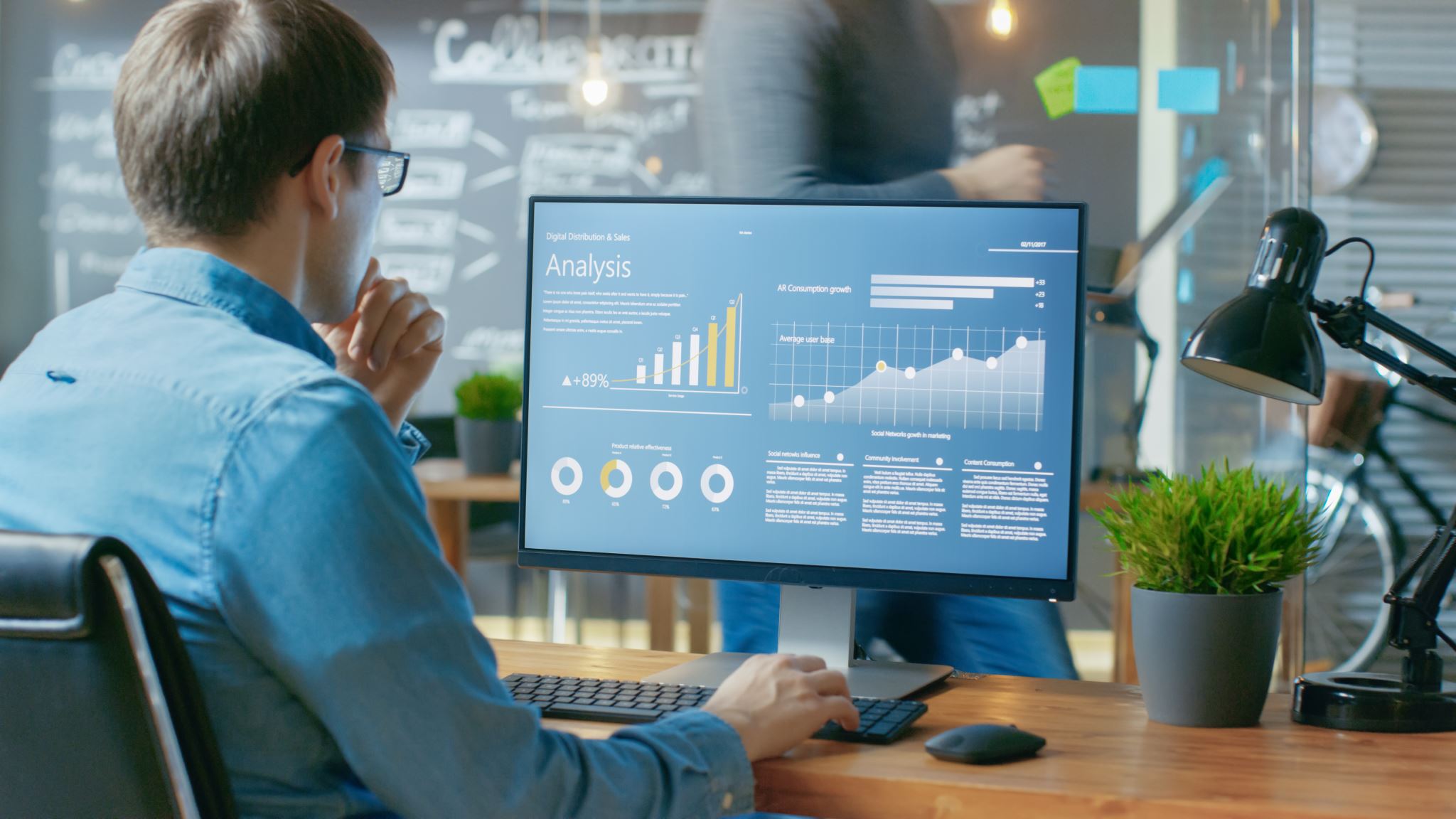 The most important factor in minimizing the rift between sales and ops?
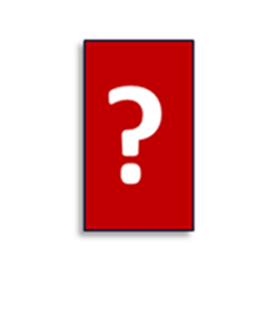 Defining shared goals and metrics.
[Speaker Notes: Its in their wheel-house. 

80/20]
The Biggest Challenge?
When am I supposed to find time for all this? You can’t… find time that is.
The best statement I’ve ever heard about being finding time …
You can’t find time. You’ve gotta just do it, knowing that the more pressing matters will be handled.
What Stops Us?
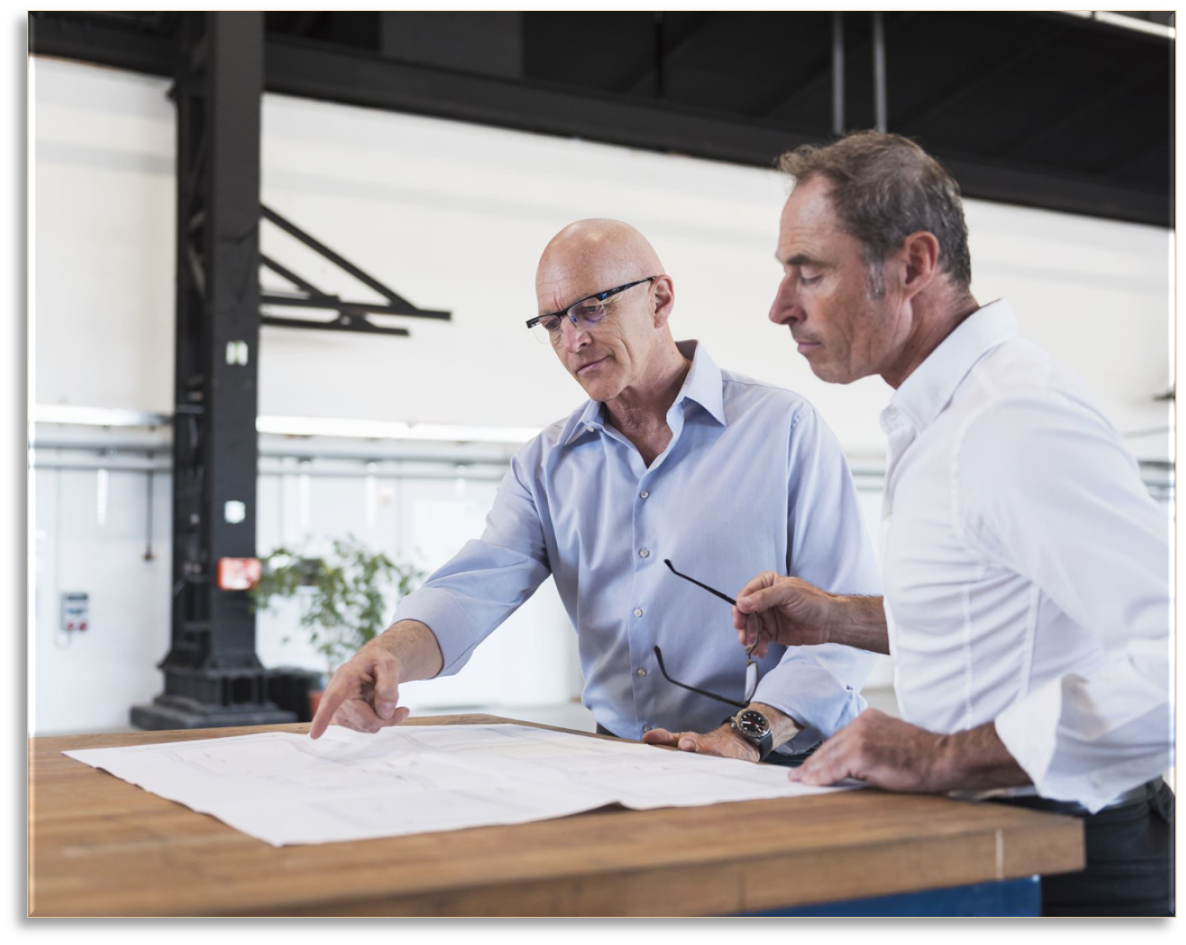 They are too busy with their current sales activities.

It’s not their responsibility to schedule them.

They feel it doesn’t make any difference in the end.
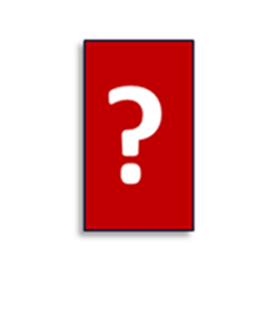 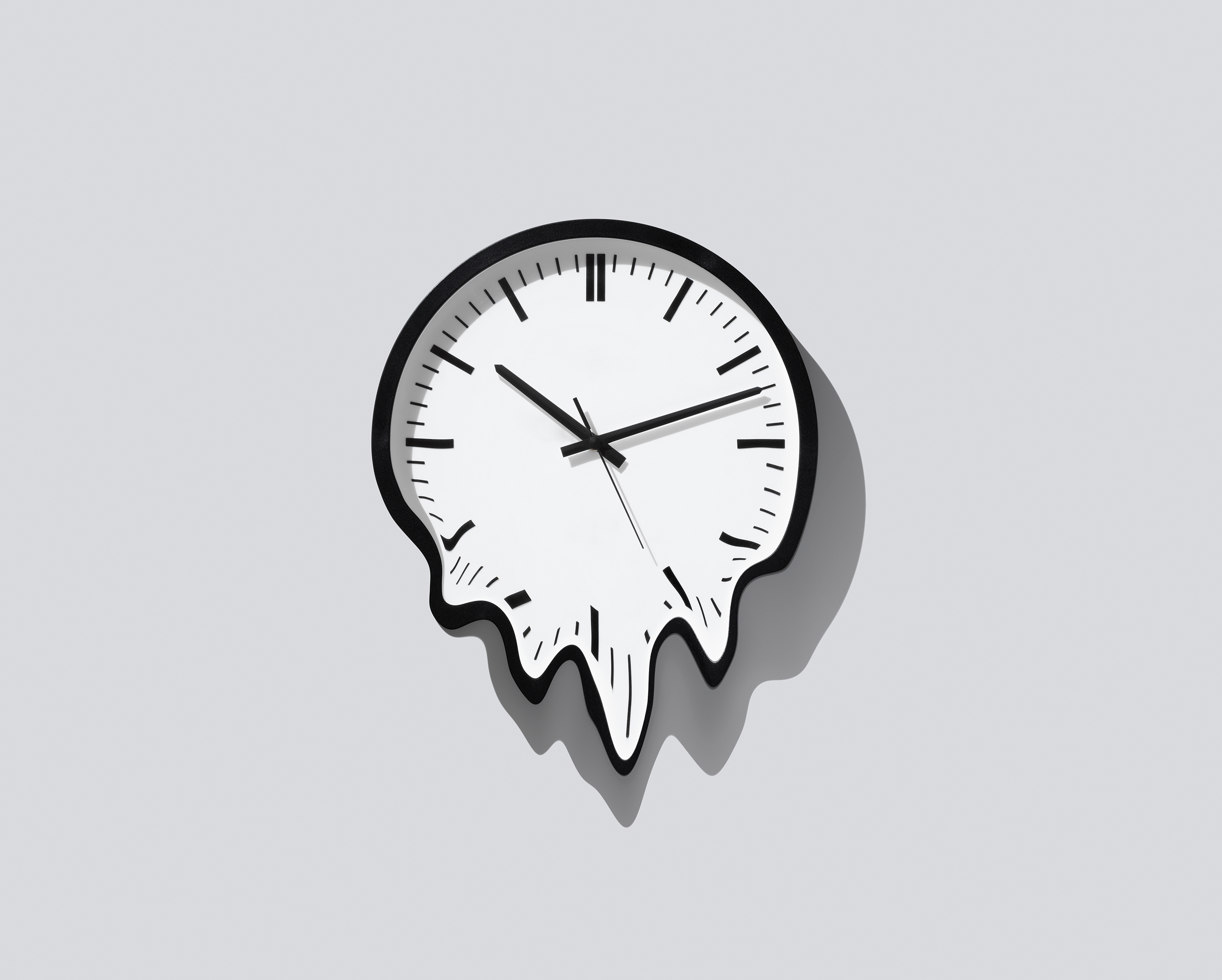 Despite what everyone says, you can’t make time, you can only take it from something else and use it more wisely.
Job Handoff
Kickoffs
Postmortems
Operations
Sales
Knowledge
Relationships
Leadership
Non-Negotiables
Operations
Sales
Knowledge
Relationships
Leadership
Non-Negotiables
Operations
Sales
Knowledge
Relationships
Leadership
Non-Negotiables
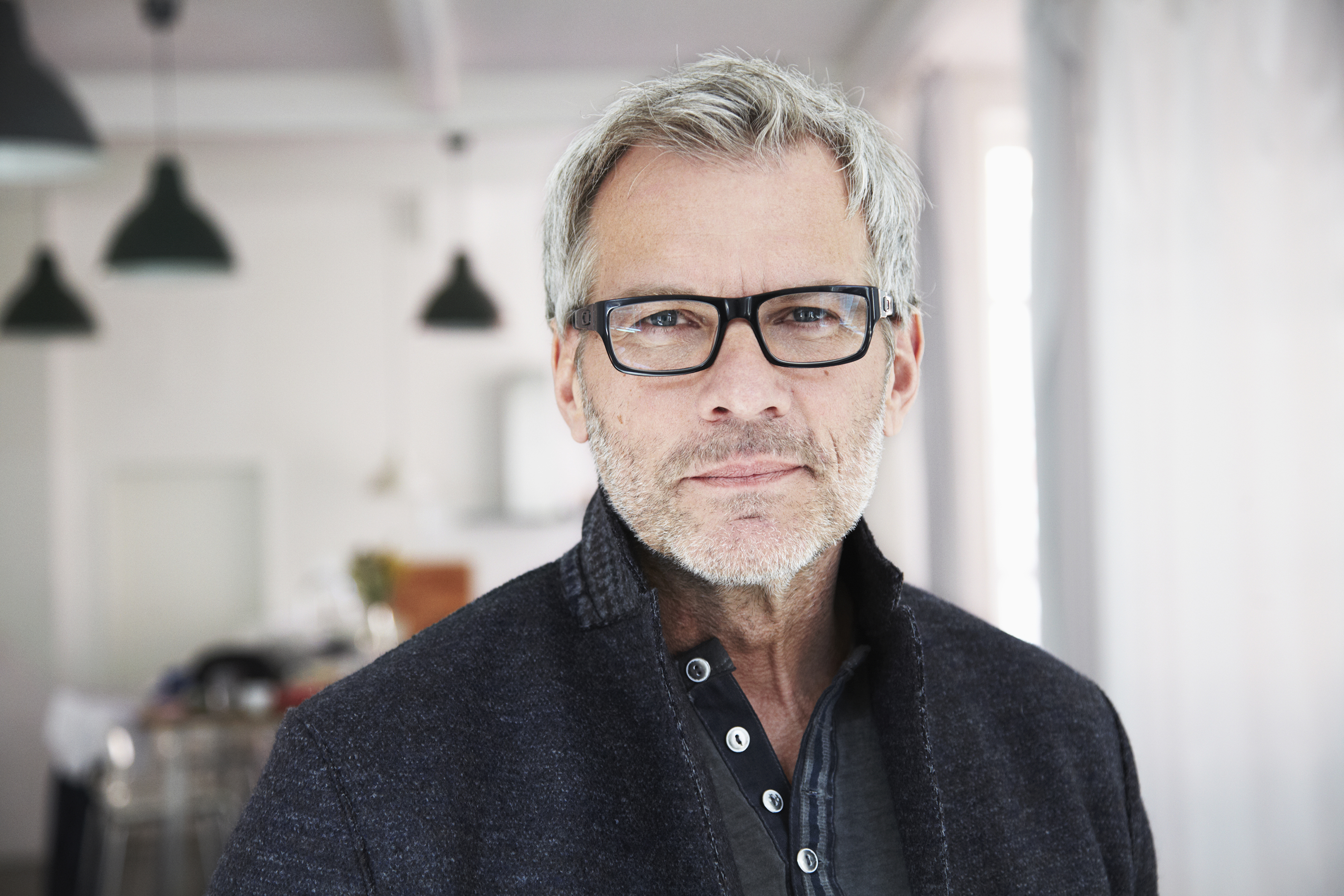 Leaders
It is your job.
Whether you are built for it or not.
It is non-negotiable.
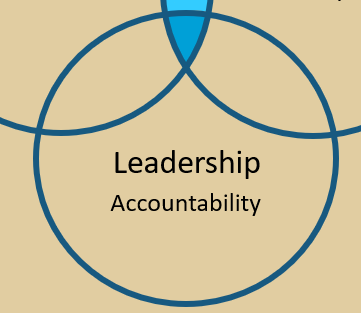 [Speaker Notes: Who is responsible for leading the way, when it comes to stopping the finger pointing between sales and operations teams?]
Establish a Shared Vision
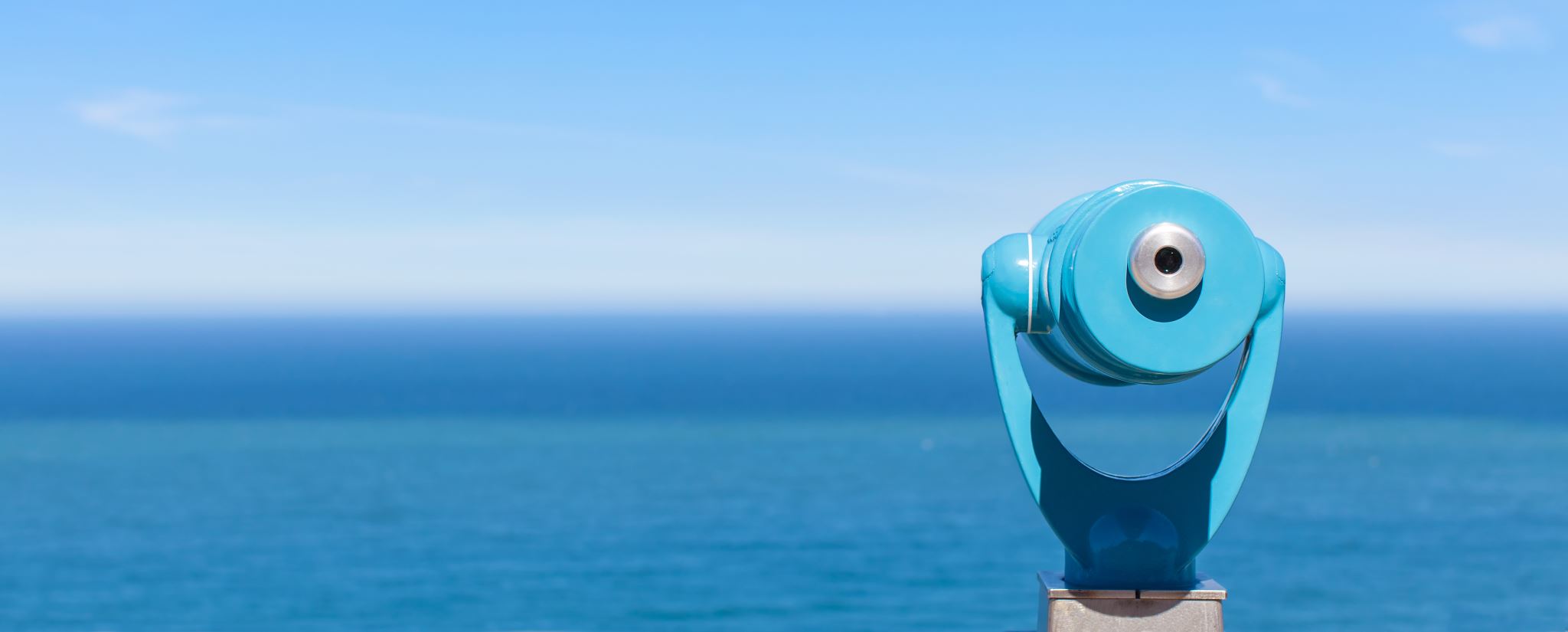 [Speaker Notes: Mending a fence]
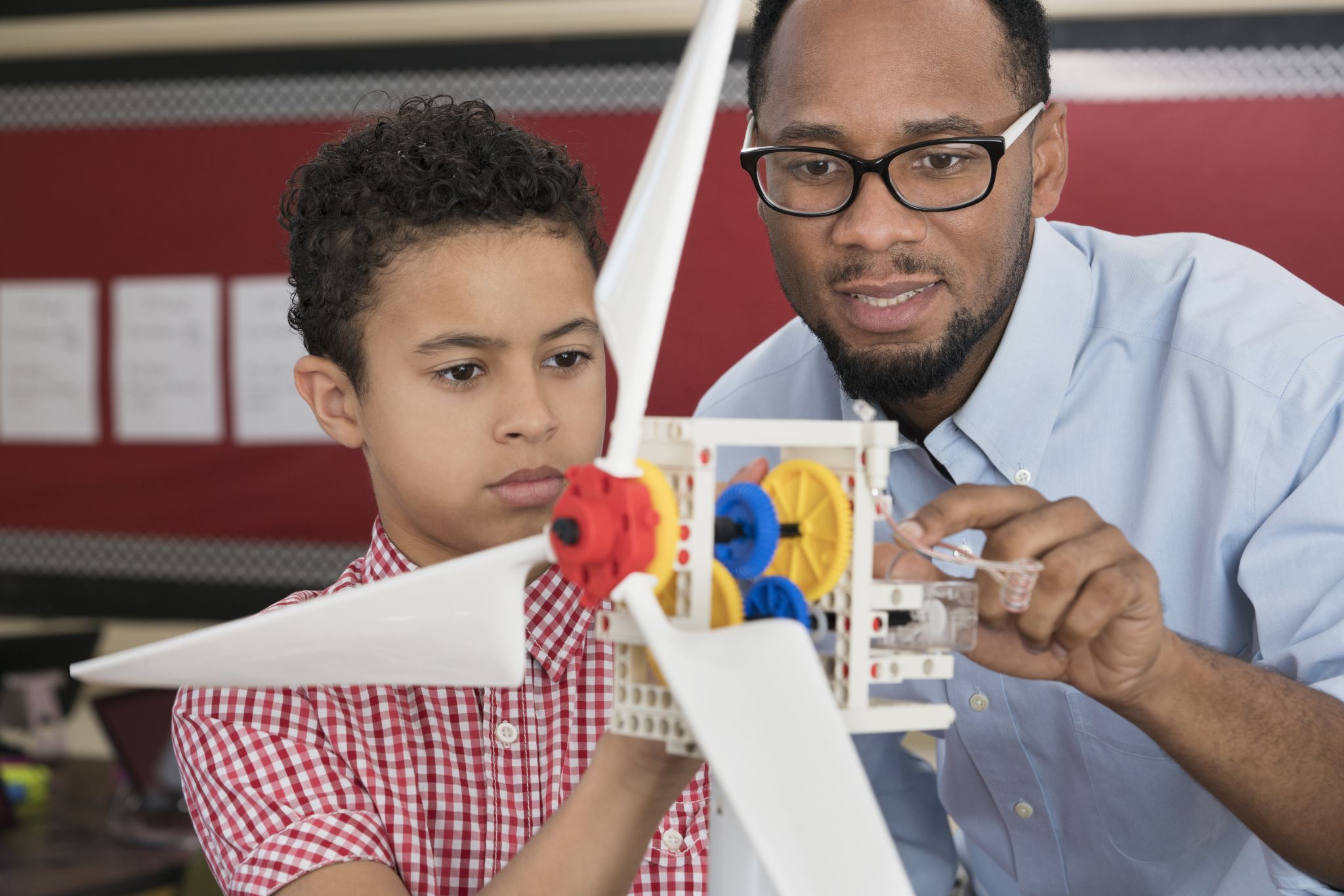 Action Plan
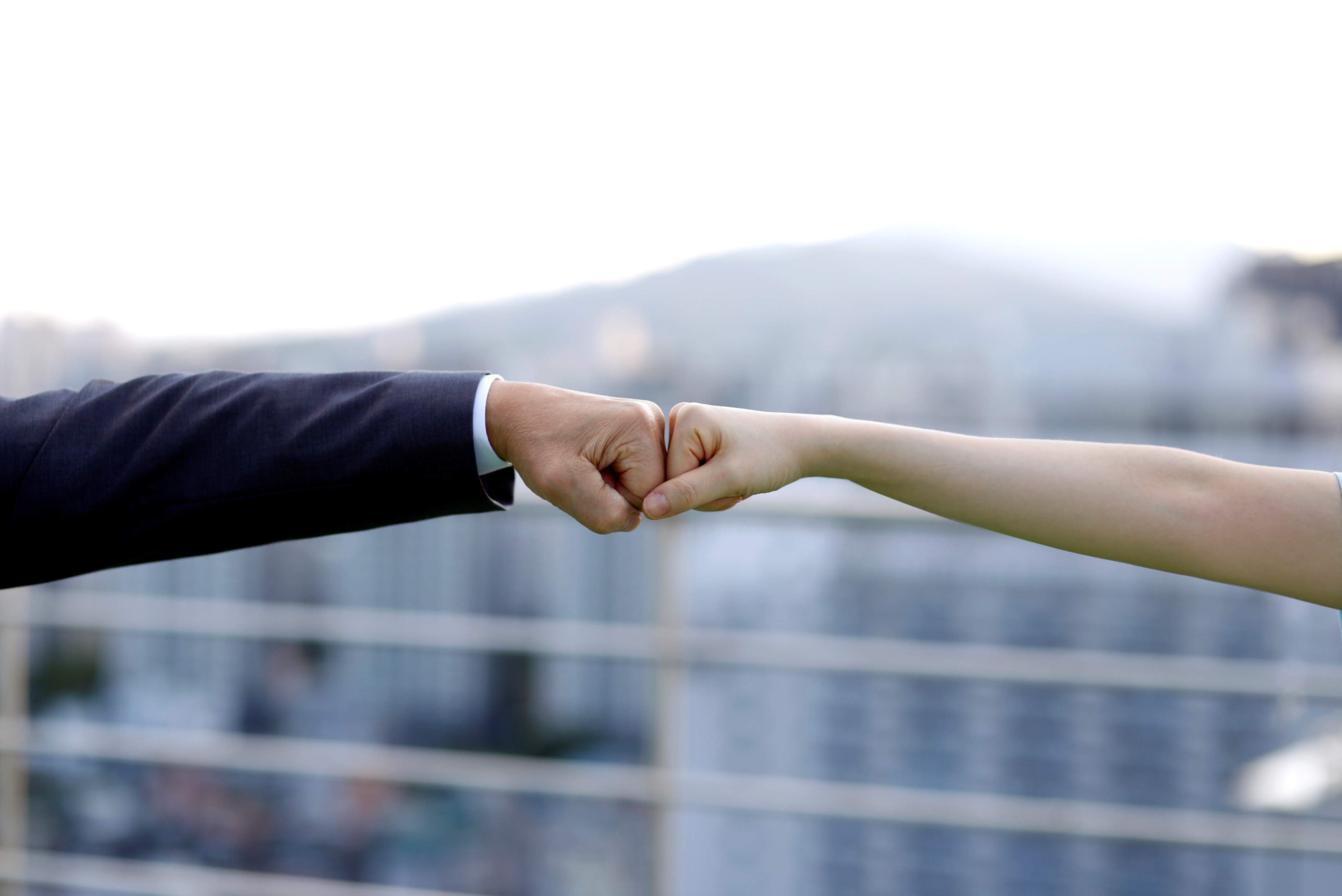 July’s Topic
How To Be Great at Following Up
Questions / Comments